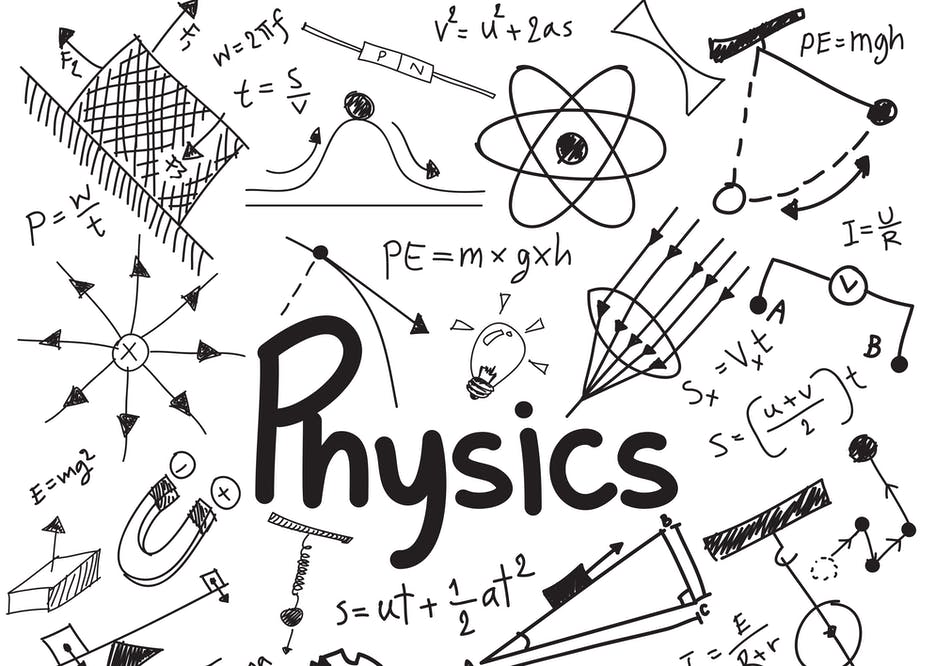 Reminder…
Διαλέξεις
Προαιρετική παρουσία!

Είστε εδώ γιατί θέλετε να ακούσετε/συμμετέχετε
Δεν υπάρχουν απουσίες
Υπάρχει σεβασμός στους συναδέλφους σας και στην εκπαιδευτική διαδικασία

COVID attention: προσέρχεστε με τα απαραίτητα δικαιολογητικά

Προστατέψτε εσάς και τους συναδέλφους σας: απέχετε από το μάθημα αν δεν είστε/αισθάνεστε καλά
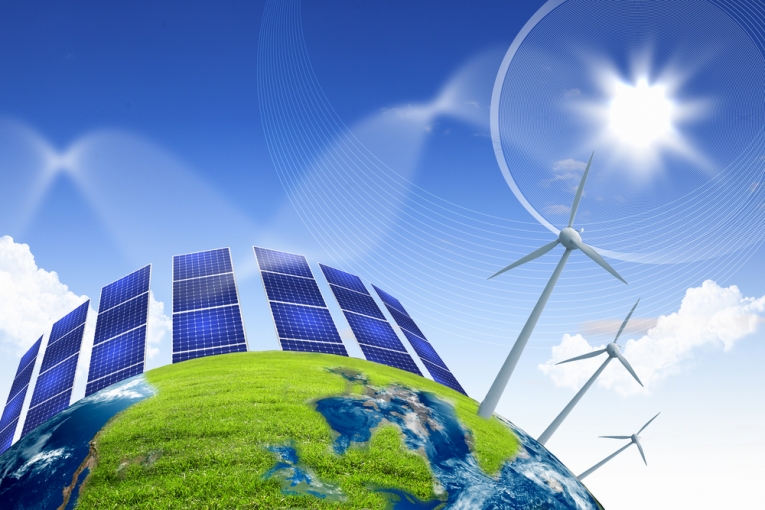 Φυσική για Μηχανικούς
Ενέργεια Συστήματος
Εικόνα: Στη φυσική, η ενέργεια είναι μια ιδιότητα των αντικειμένων που μπορεί να μεταφερθεί σε άλλα αντικείμενα ή να μετατραπεί σε διάφορες μορφές, αλλά δεν μπορεί να δημιουργηθεί ή να καταστραφεί. Η "ικανότητα ενός συστήματος να παράγει έργο" είναι μια κοινή περιγραφή, αλλά είναι δύσκολο να δοθεί ένας ενιαίος συνολικός ορισμός της ενέργειας, εξαιτίας των πολλών μορφών της.
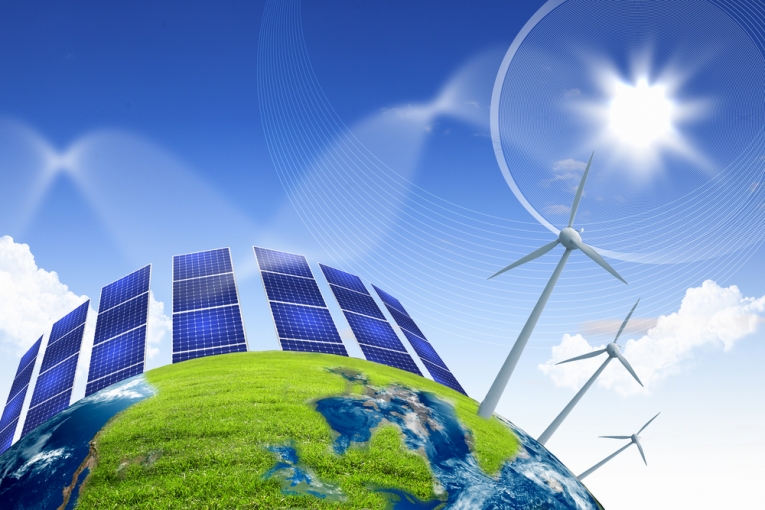 Φυσική για Μηχανικούς
Ενέργεια Συστήματος
Εικόνα: Στη φυσική, η ενέργεια είναι μια ιδιότητα των αντικειμένων που μπορεί να μεταφερθεί σε άλλα αντικείμενα ή να μετατραπεί σε διάφορες μορφές, αλλά δεν μπορεί να δημιουργηθεί ή να καταστραφεί. Η "ικανότητα ενός συστήματος να παράγει έργο" είναι μια κοινή περιγραφή, αλλά είναι δύσκολο να δοθεί ένας ενιαίος συνολικός ορισμός της ενέργειας, εξαιτίας των πολλών μορφών της.
Ενέργεια Συστήματος (επανάληψη…)
Ενέργεια: αφηρημένη έννοια
Ποσότητα που σχετίζεται με την κατάσταση ενός ή περισσότερων σωμάτων  αριθμός
Ευμετάβλητη: αλλάζει συνεχώς μορφές
Σύστημα: ένα ή περισσότερα σώματα ή/και κομμάτι ενός χώρου
Έργο: τρόπος μεταφοράς ενέργειας προς ή από ένα σύστημα μέσω εξωτερικής δύναμης που ασκείται στο σύστημα
Ενέργεια Συστήματος (επανάληψη…)
Ενέργεια Συστήματος
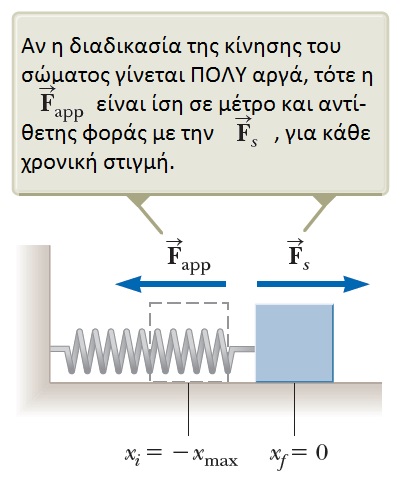 Ενέργεια Συστήματος
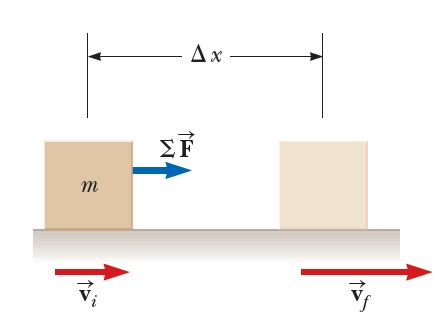 Ενέργεια Συστήματος
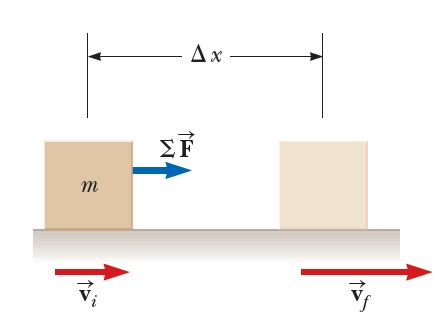 Ενέργεια Συστήματος
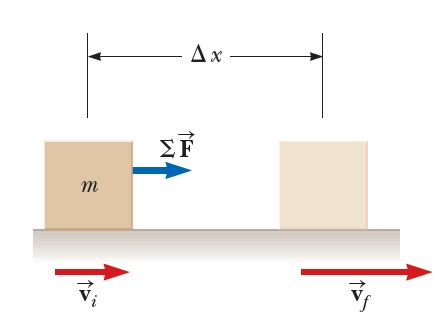 Ενέργεια Συστήματος
Ενέργεια Συστήματος
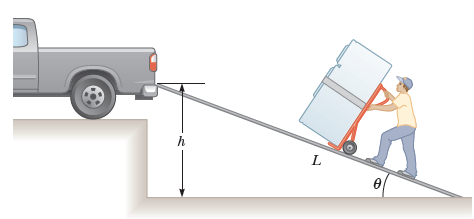 B
A
Ενέργεια Συστήματος
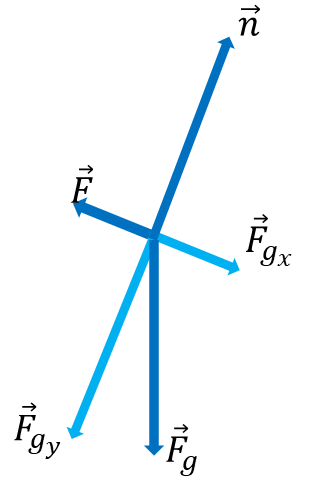 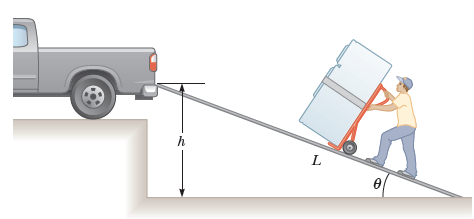 Παράδειγμα – Λύση:
Ενέργεια Συστήματος
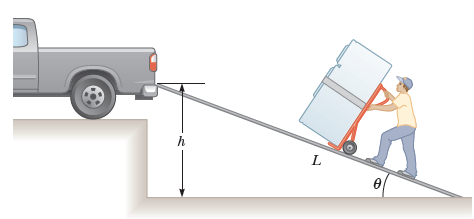 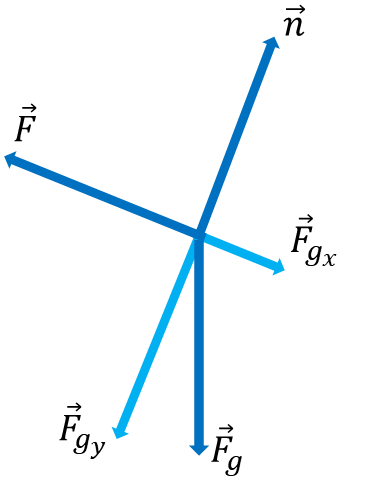 Παράδειγμα – Λύση:
Ενέργεια Συστήματος
Ως τώρα, είδαμε την επίδραση εξωτερικών δυνάμεων σε ένα σύστημα (κυρίως) ενός μόνο σώματος

Ας δούμε συστήματα από δυο ή περισσότερα σώματα με δυνάμεις εσωτερικές στο σύστημα
Δηλ. δυνάμεις που ΔΕΝ ασκούνται από το εξωτερικό περιβάλλον

Τι «ενεργειακό» νέο έχουν να μας πουν τέτοια συστήματα?
Ενέργεια Συστήματος
Σύστημα: Βιβλίο + Γη
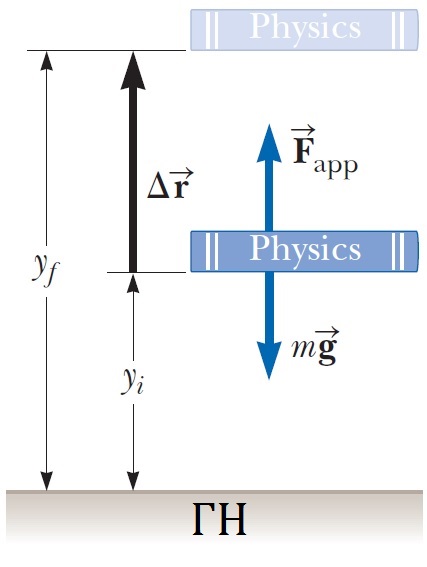 Ενέργεια Συστήματος
Σύστημα: Βιβλίο + Γη
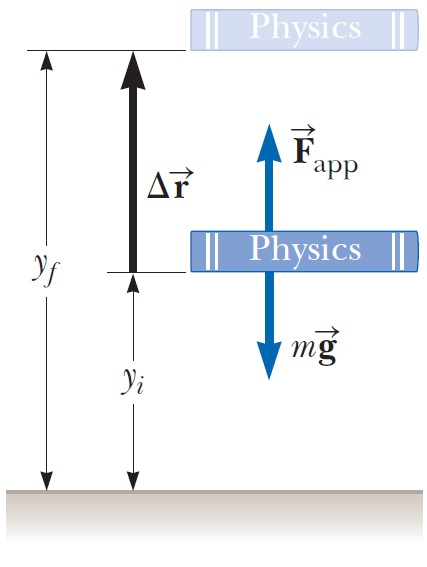 Ενέργεια Συστήματος
Σύστημα: Βιβλίο + Γη
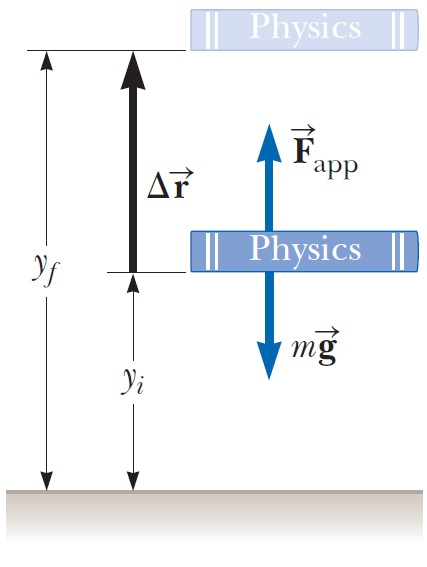 Ενέργεια Συστήματος
Σύστημα: Βιβλίο + Γη
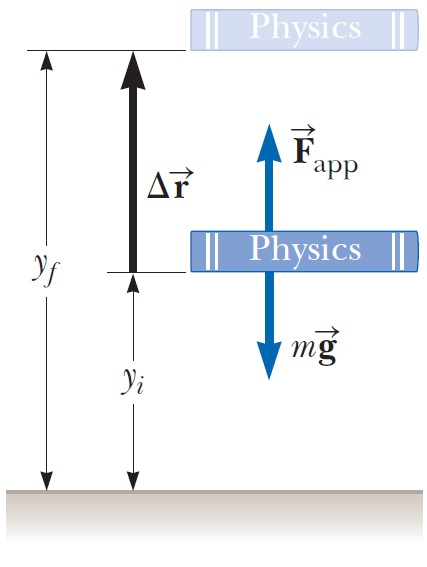 Ενέργεια Συστήματος
Θυμηθείτε:
Είδαμε ότι το έργο που παράγεται σε ένα σύστημα μπορεί να ισοδυναμεί με μεταβολή της κινητικής του ενέργειας, που μεταφράζεται σε κίνηση των μελών του συστήματος

Στην προηγούμενη περίπτωση, είδαμε ότι το έργο που παράγεται εμφανίζεται ως δυναμική ενέργεια στο σύστημα, που αναπαριστά αλλαγή στη 	          διάταξη / διαμόρφωση / σύνθεση των μελών του συστήματος.
Εν προκειμένω, το βιβλίο ανυψώθηκε σε σχέση με την επιφάνεια της Γης (άλλαξε η μεταξύ τους διάταξη)
Ενέργεια Συστήματος
Σε πρακτικά προβλήματα, πρέπει να επιλέγουμε μια διάταξη των μελών του συστήματος (διάταξη αναφοράς) όπου η βαρυτική δυναμική ενέργεια είναι μηδενική

Για παράδειγμα, όταν τα σώματα βρίσκονται ακριβώς πάνω στην επιφάνεια της Γης.
Τότε θεωρούμε ότι η βαρυτική δυναμική ενέργεια του συστήματος Γη-σώματα είναι μηδενική
Οποιαδήποτε μεταβολή στο ύψος κάποιου σώματος σε σχέση με την επιφάνεια της Γης οδηγεί σε μεταβολή της βαρυτικής δυναμικής ενέργειας του συστήματος

Πολλές φορές, το πρόβλημα «οδηγεί» στην κατάλληλη επιλογή της διάταξης
Ενέργεια Συστήματος
Ενέργεια Συστήματος
Ενέργεια Συστήματος
Συνεχίζεται... 